Bµi 5
MÊY Vµ MÊY
TIẾT 1
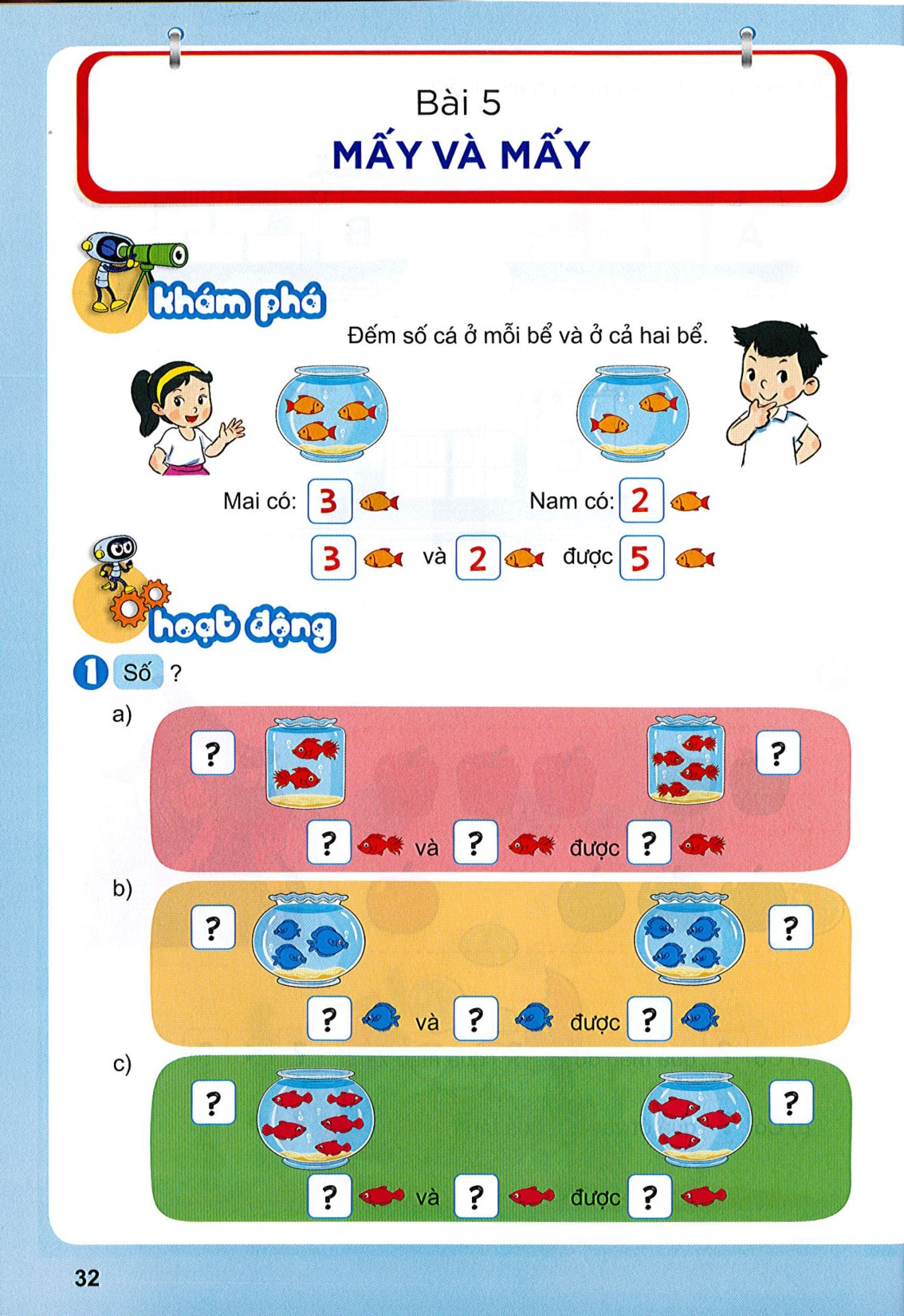 Đếm số cá ở mỗi bể và ở cả hai bể.
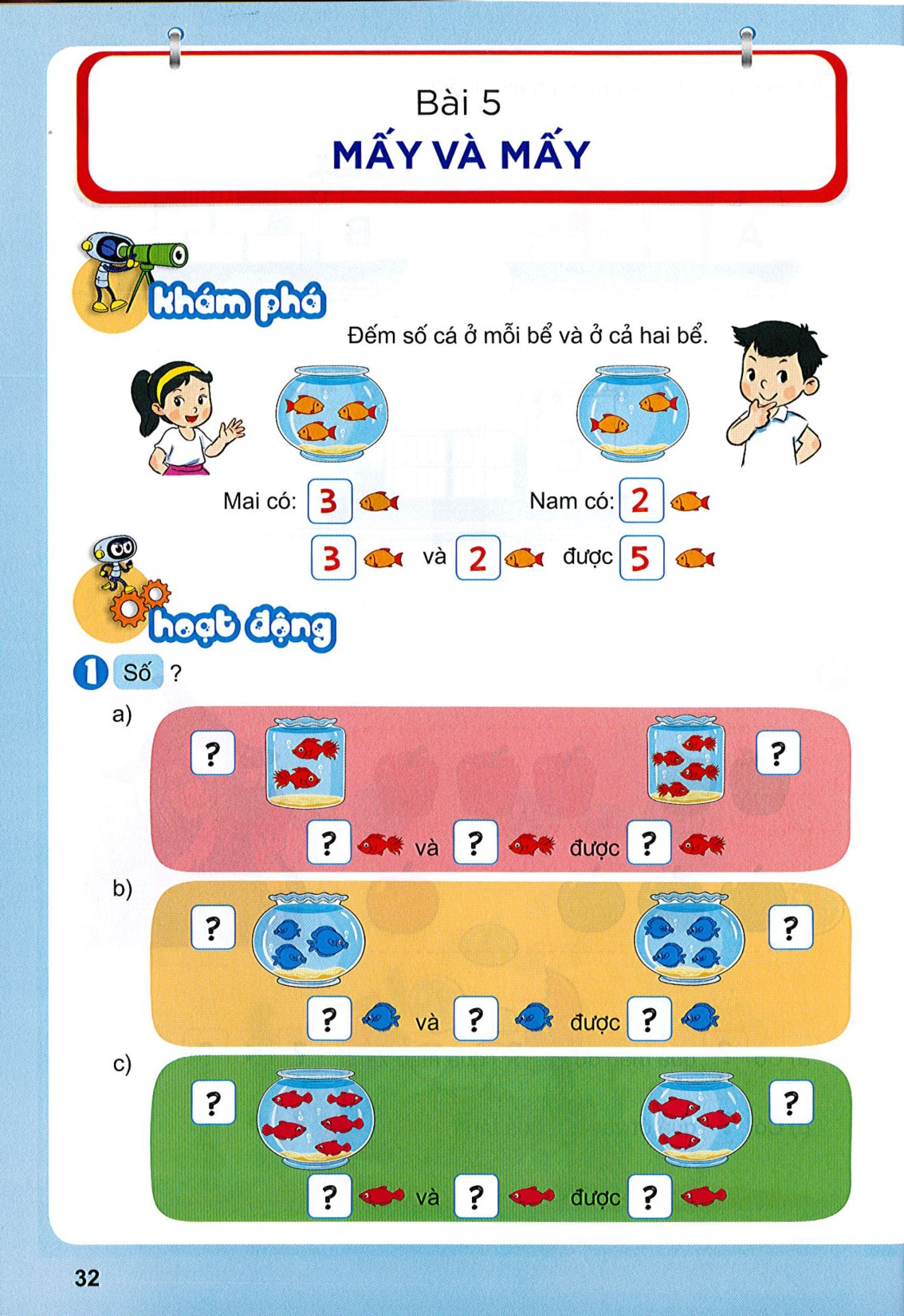 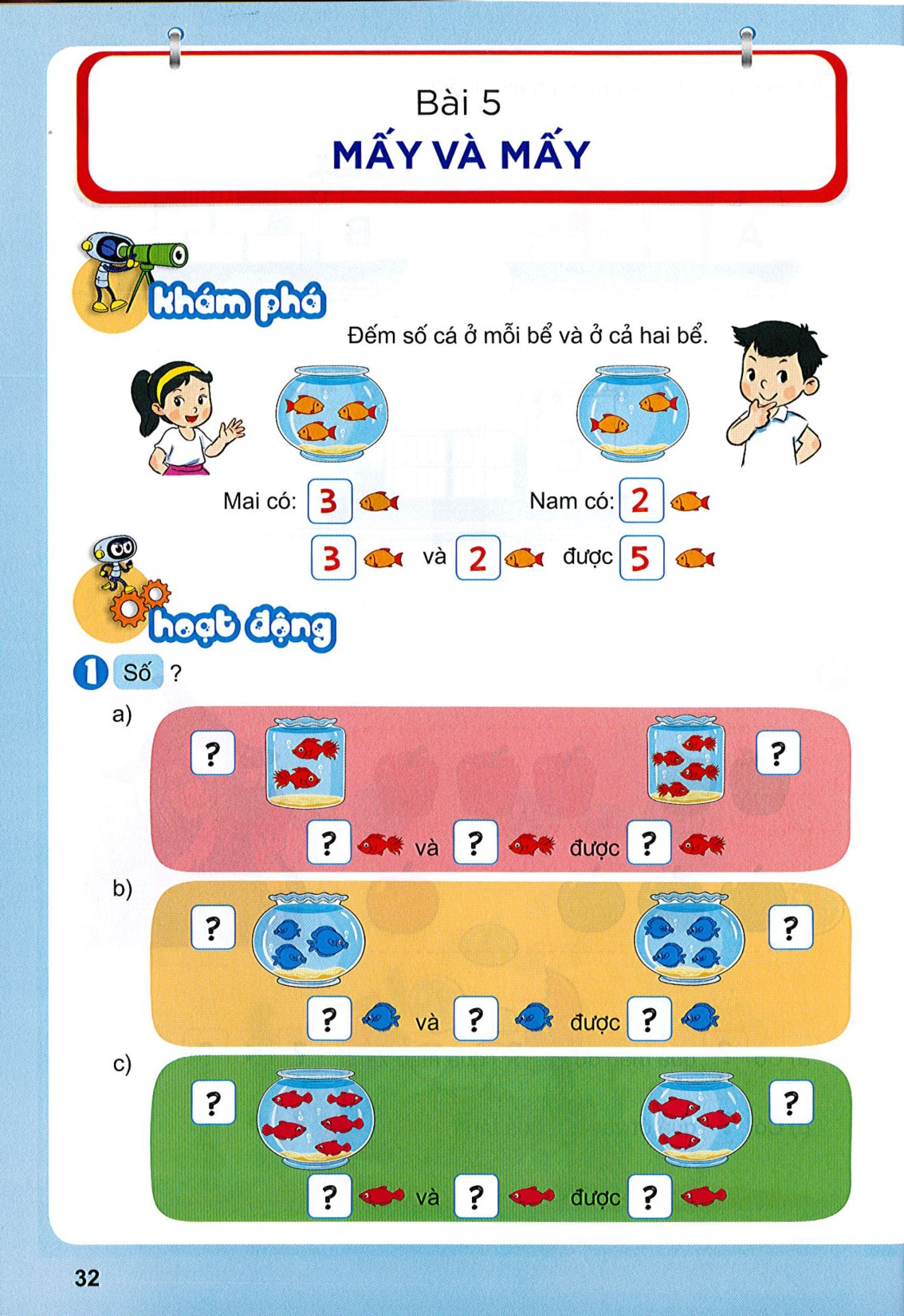 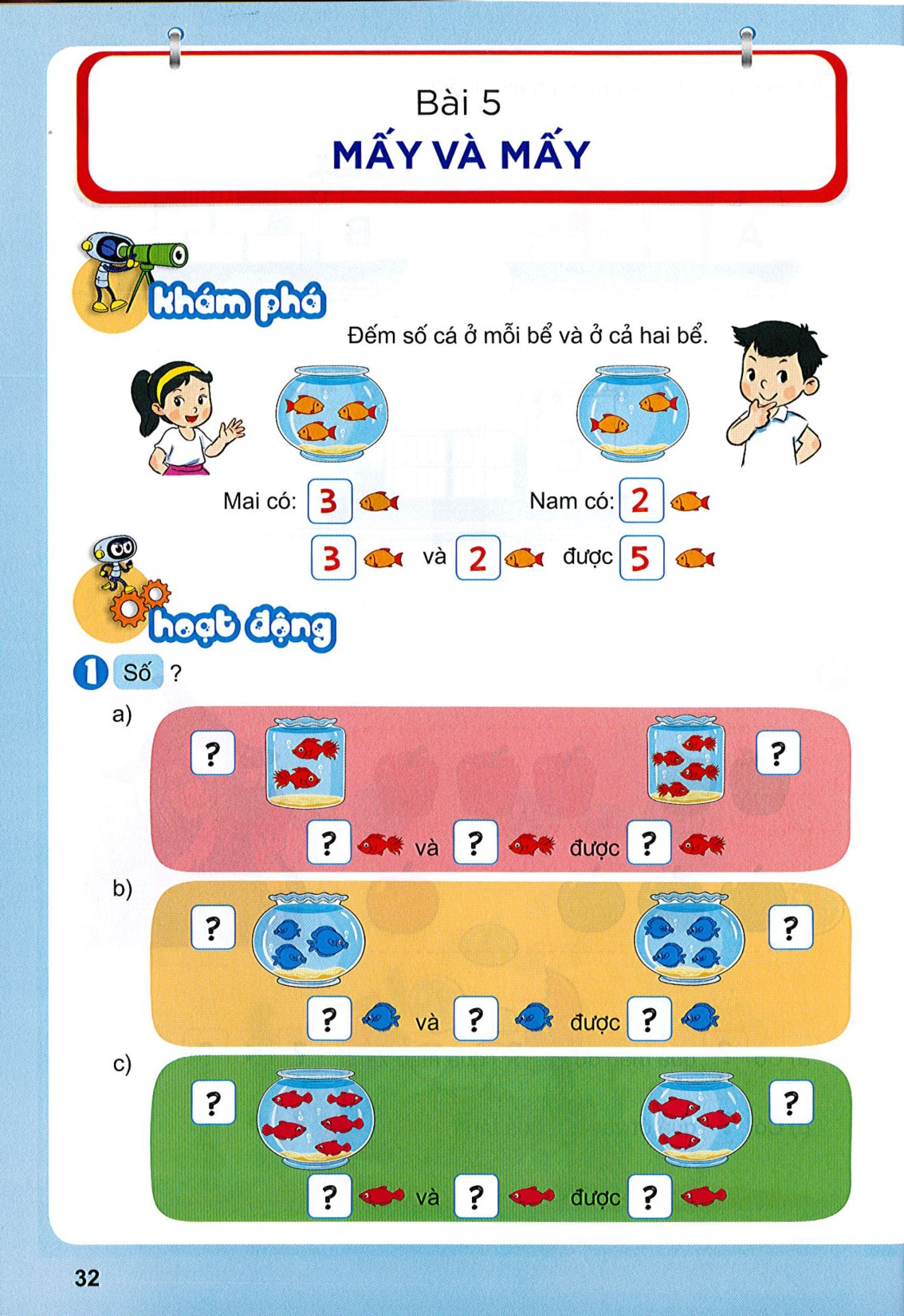 2
3
3
2
5
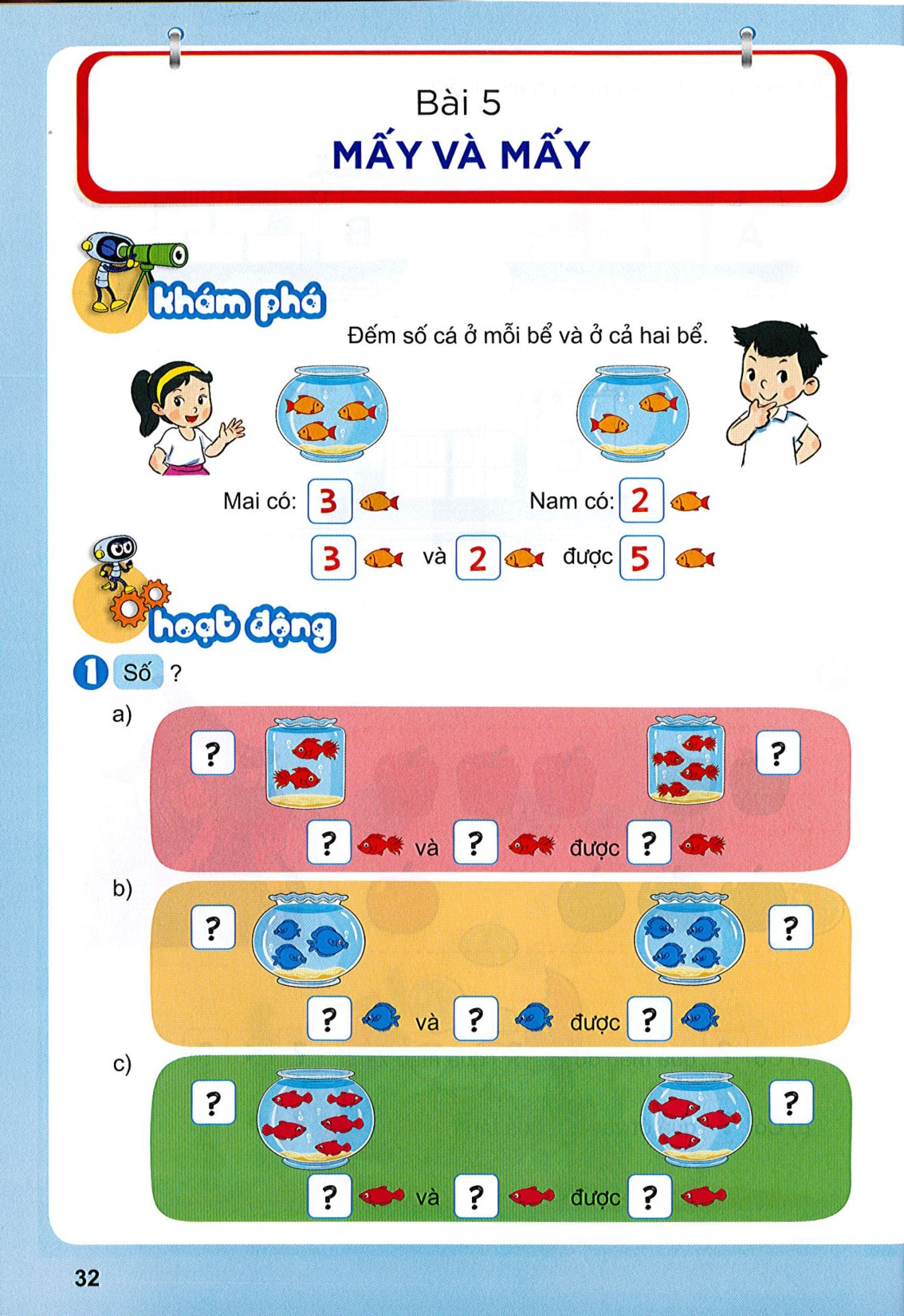 1
Số?
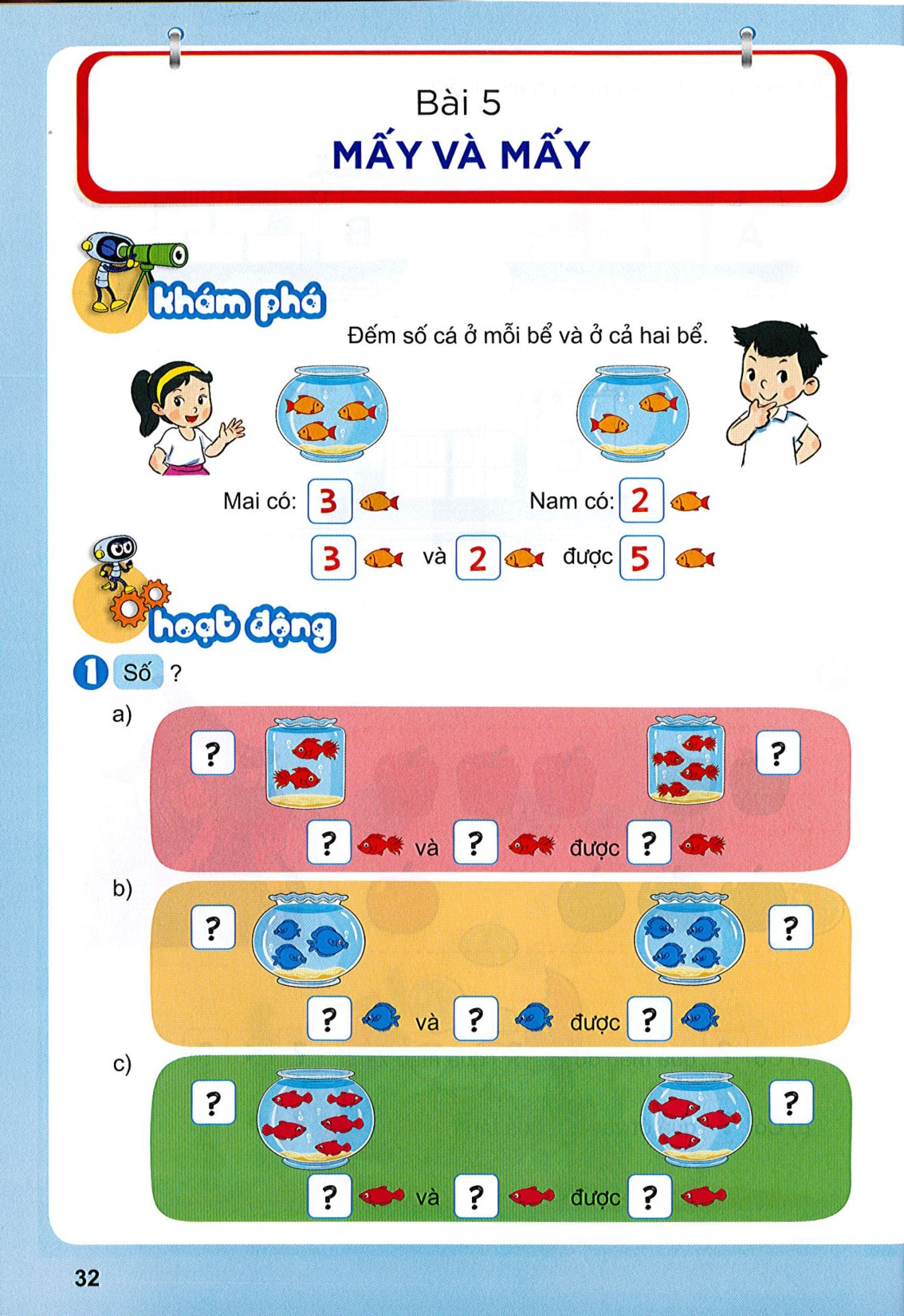 2
Số?
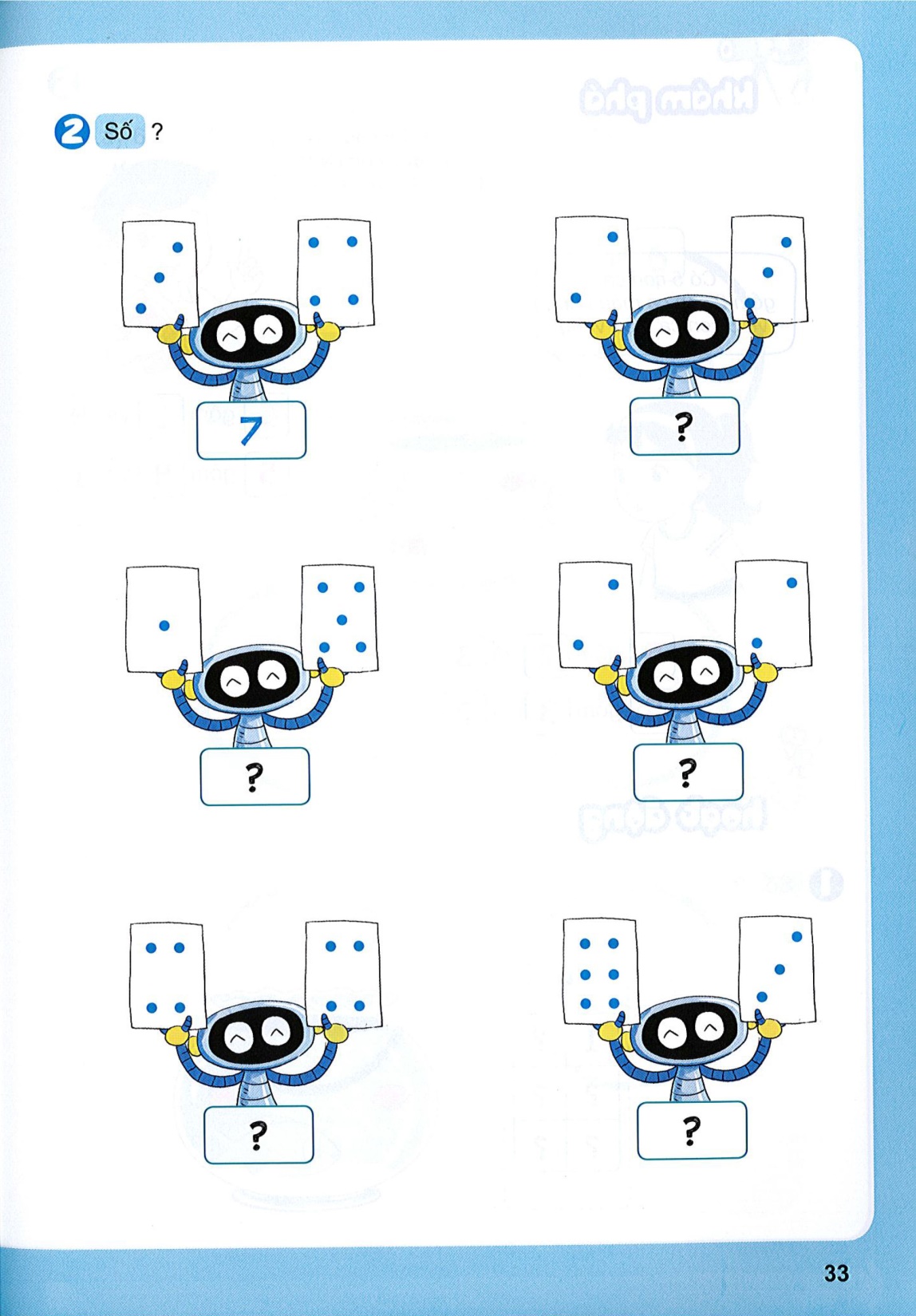 5
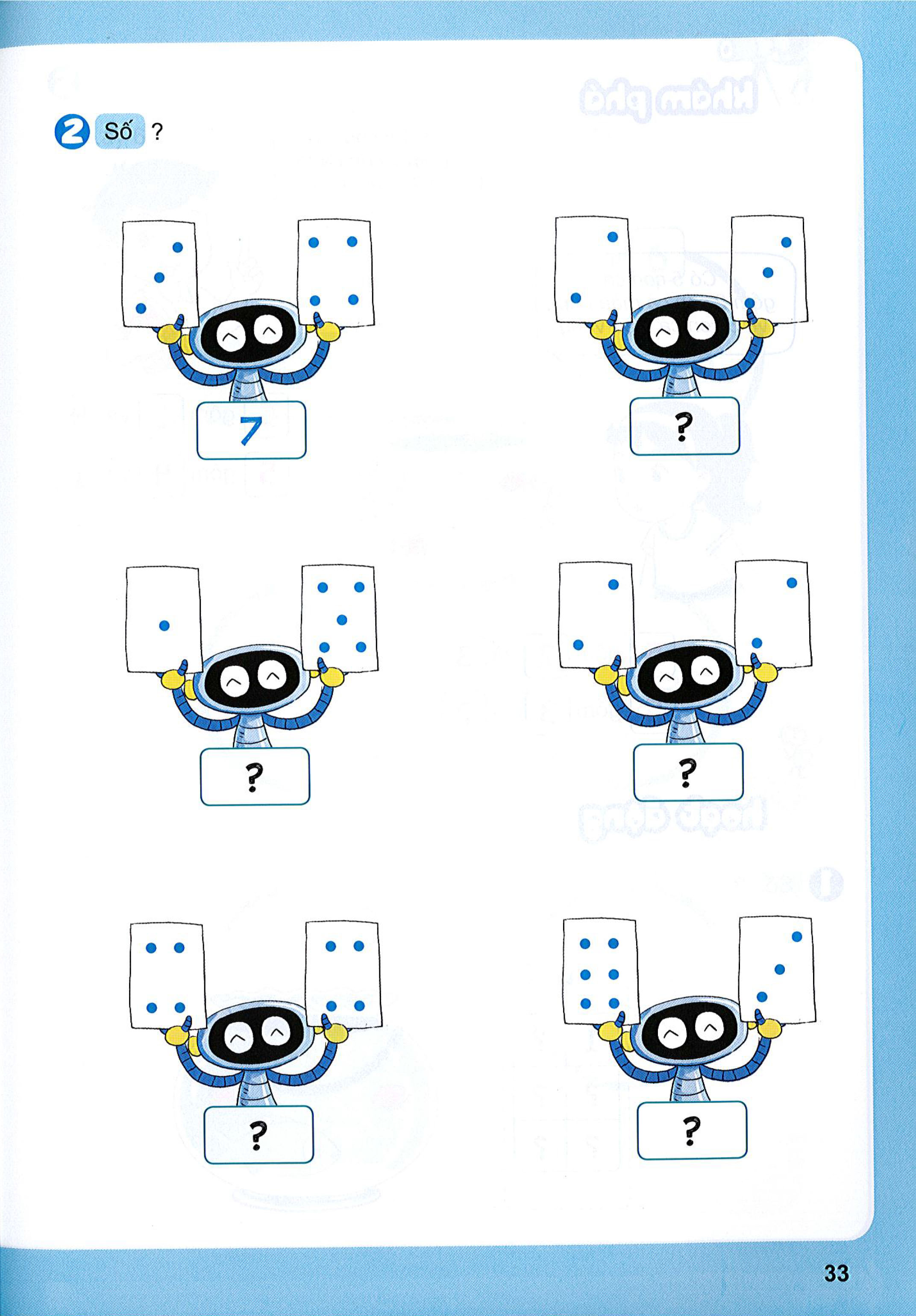 6
4
8
9